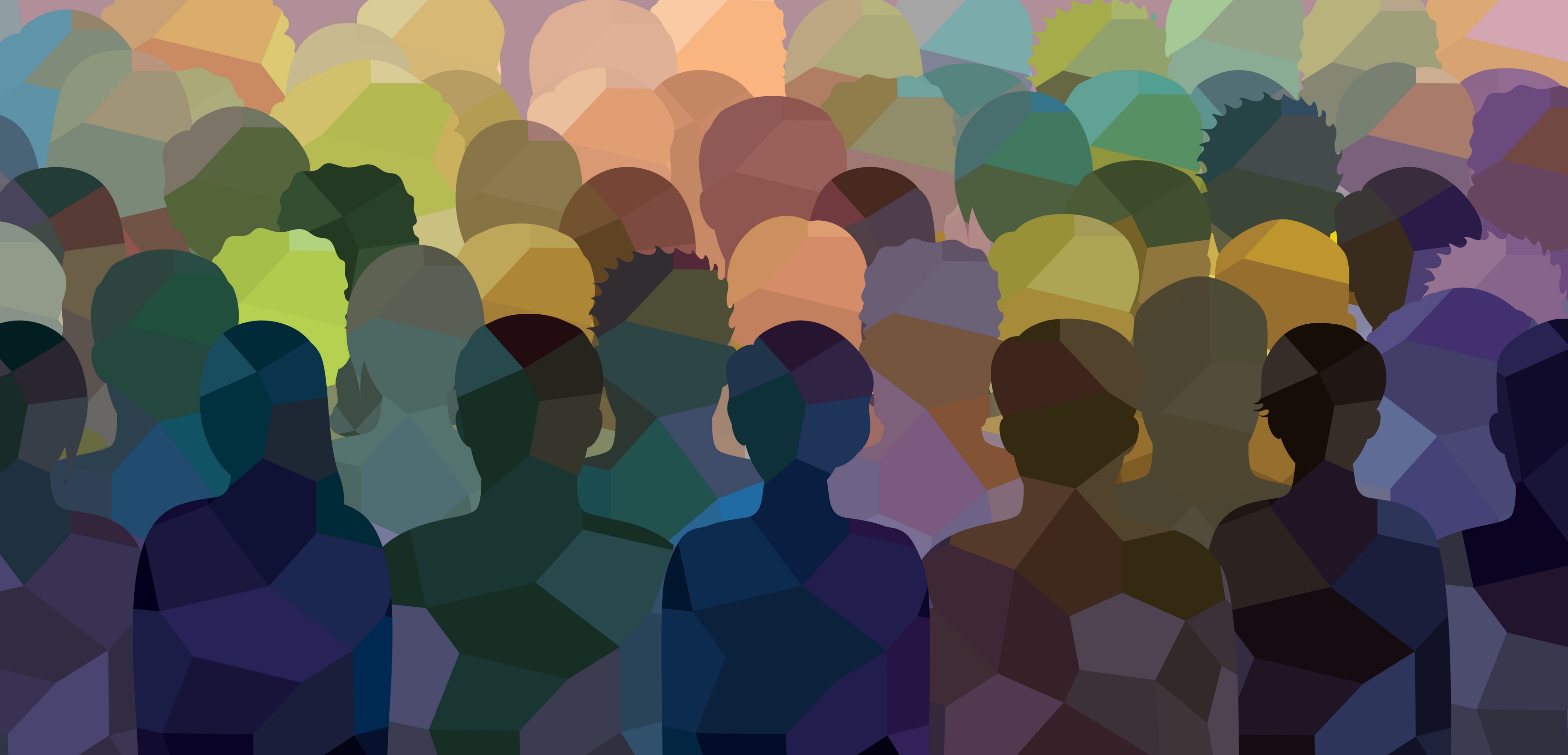 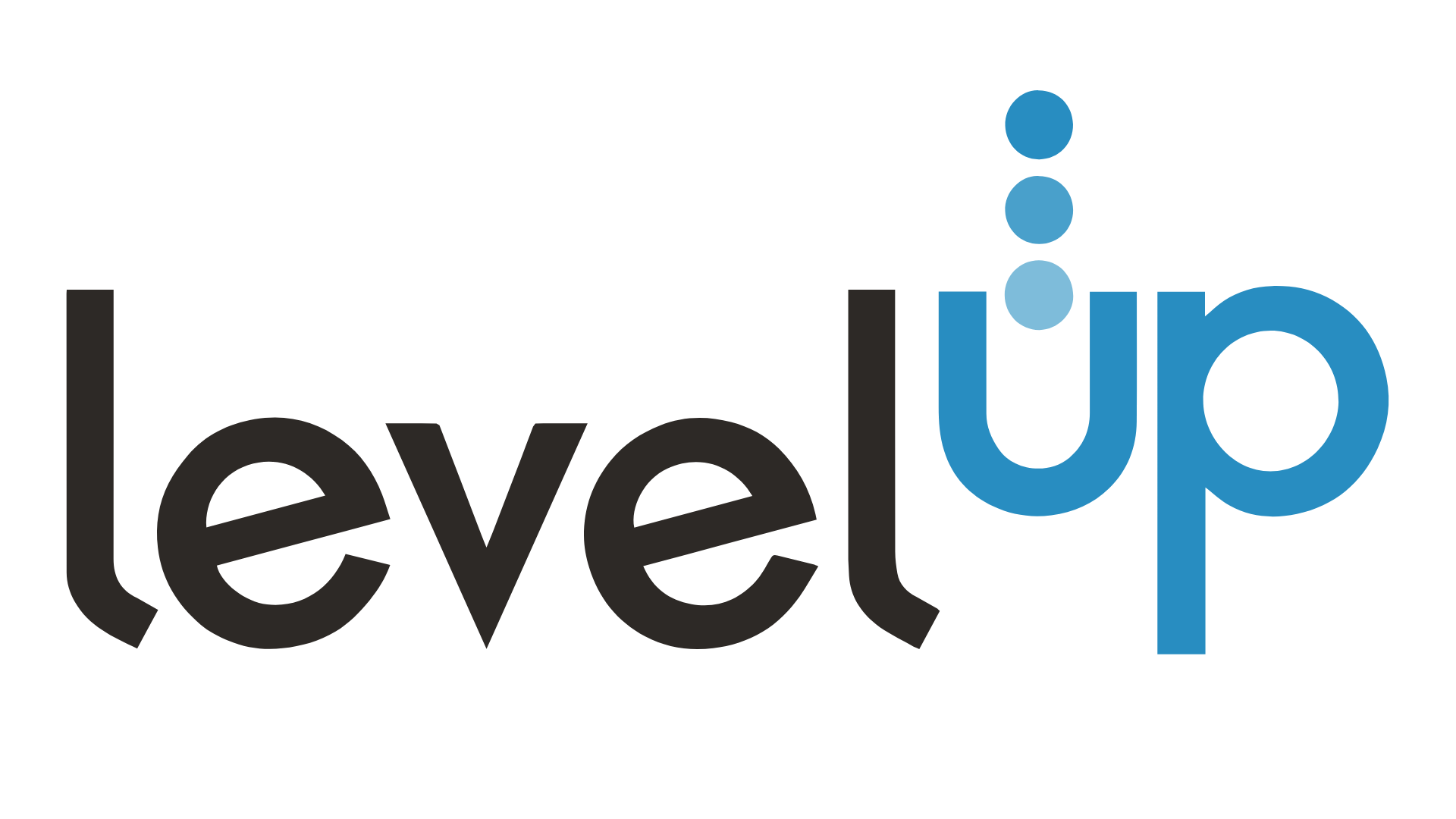 Perks, Programs and
Benefits Guide
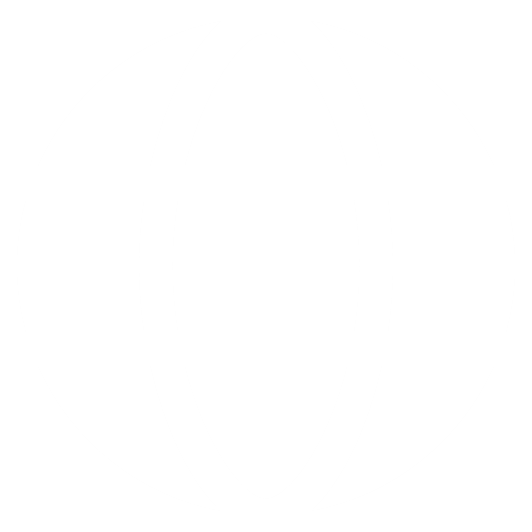 Global Benefits
Employee Programs & Benefits
Client Referral Program: Rewarding client referrals with bonuses between $1,000 and $5,000, or equivalent for non-US employees.LEARN MORE →
Employee Referral Program: Referral bonuses between $500 and $2,000, globally adjusted.LEARN MORE →
ClassPass: Free monthly credits for employees. *Not currently available in South Africa.
Employee Assistance Program (EAP): Free, confidential support for personal challenges.
Anniversary PTO: Employees receive 1 additional PTO day on their 3rd, 5th, and 10th anniversaries.
Training & Development
LevelUP Cares: Facilitates societal impact through volunteering and fundraising.
Mentoring Program: Promotes professional and personal growth through mentor connections. 
Career Progression Framework: Transparent development structure for career growth at LevelUP.
Recruiter Training Series: Live trainings covering recruitment best practices, sourcing, Boolean logic, and more.
Manager Training Series: Equips managers to support team career progression.
Family Support: Employees receive a 3-month diaper subscription to welcome the arrival of their little one. 

Volunteer PTO: One day of community service PTO for full-time employees, which can be taken in any increment.
Birthday PTO: Employees get their birthday day off each year to use on the day of their birthday or the week of.
Technology & Resources
Tech Stack: Features Bullhorn, CloudCall, HirEZ, and LinkedIn best practices.
LevelUP Connection: Provides style guides and templates for consistent communication.
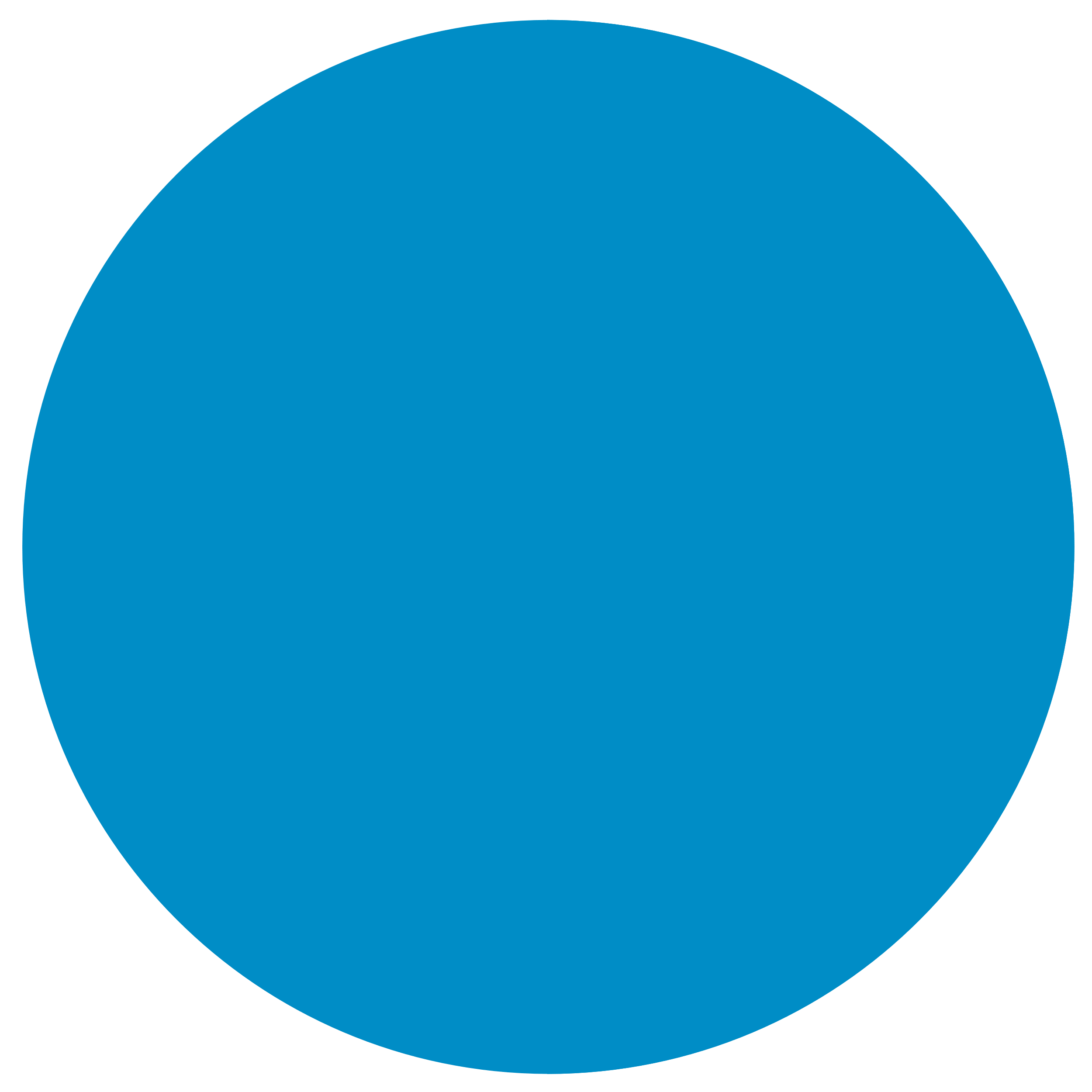 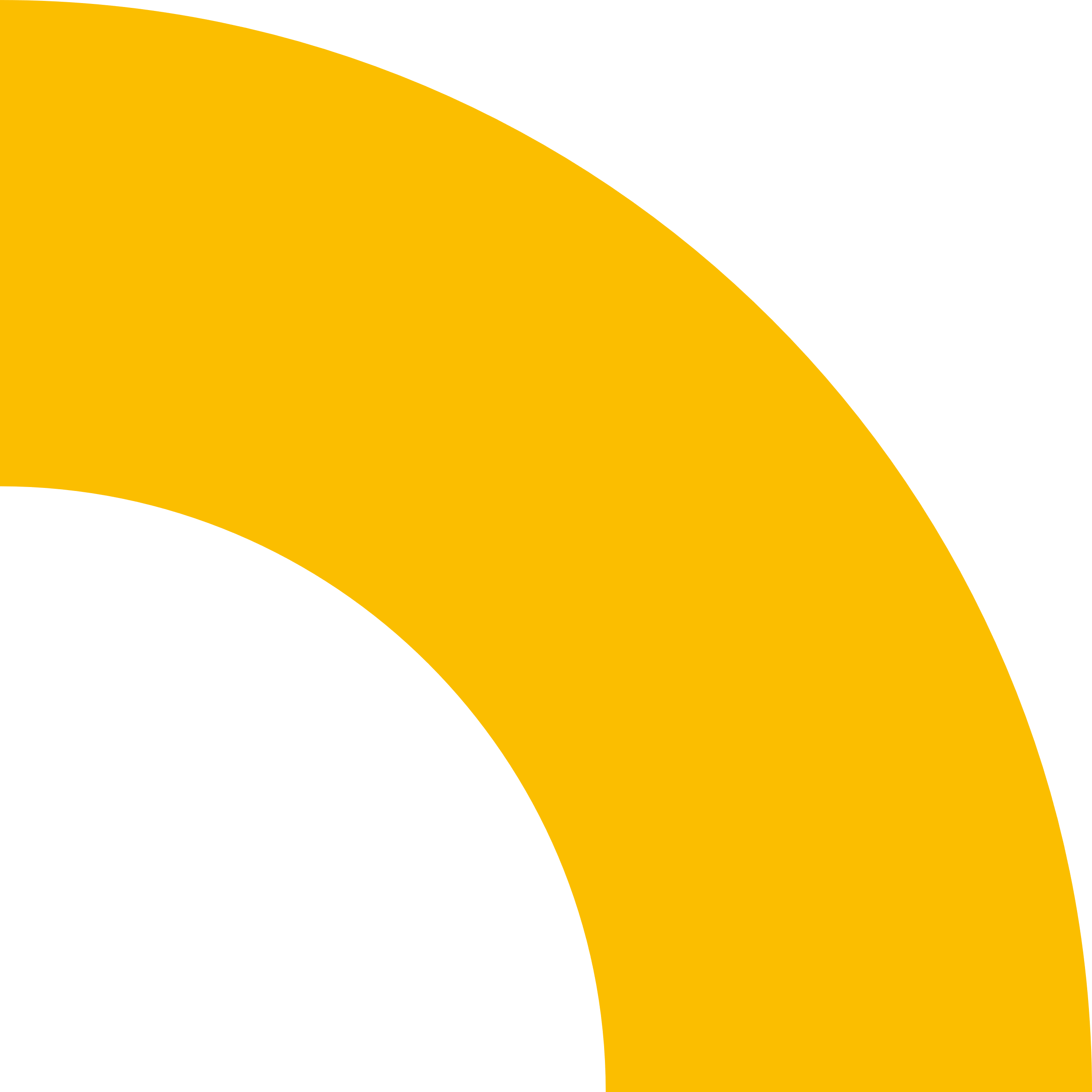 Inclusive Parental Leave: Gender-neutral parental leave policy with a support network for those on leave.
Able To: Virtual behavioral health support including coaching and therapy.
Rx Home Delivery: Long-term medication delivery with free shipping through Optum.
Virtual Care: Options for virtual primary care, urgent dental care, behavioral healthcare, specialist visits, and 24/7 virtual visits.
401K
LevelUP offers a discretionary match program. Employees can manage tracking, contributions, and investment choices at mykplan.com
ADP LifeMart
An ADP site offering discounts on products, travel, and more.
LevelUP Swag Store
US employees get store credit on their first day, birthdays, and work anniversaries they can use to purchase LevelUP-branded items. 
Axomo Store
United Healthcare Programs & Resources
Enrolled employees can visit MEMBER.MYUHC.COM for provider searches, coverage details, claims, cost estimates, and more.
HSA (Health Savings Account): $125/quarter for individuals, $250/quarter for families provided, via HealthEquity.
FSA (Flexible Spending Account): Pre-tax money for medical expenses, managed through HealthEquity.
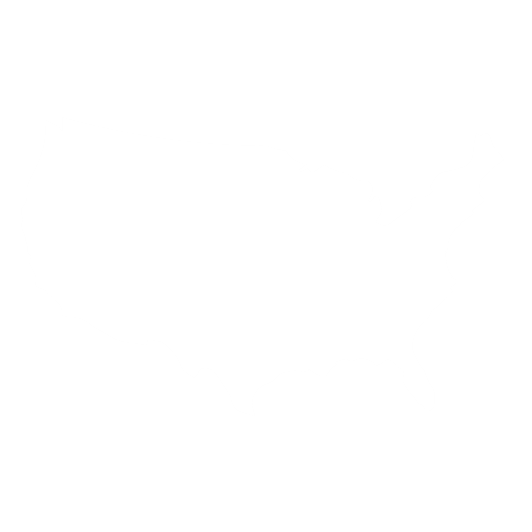 Benefits for Full-time US Employees
UNUM Resources
Access to a comprehensive benefits package, which includes 24/7 Employee Assistance Program, Group Life and AD&D Insurance, Short- and Long-Term Disability coverage, as well as optional Voluntary Life and Critical Illness Insurance
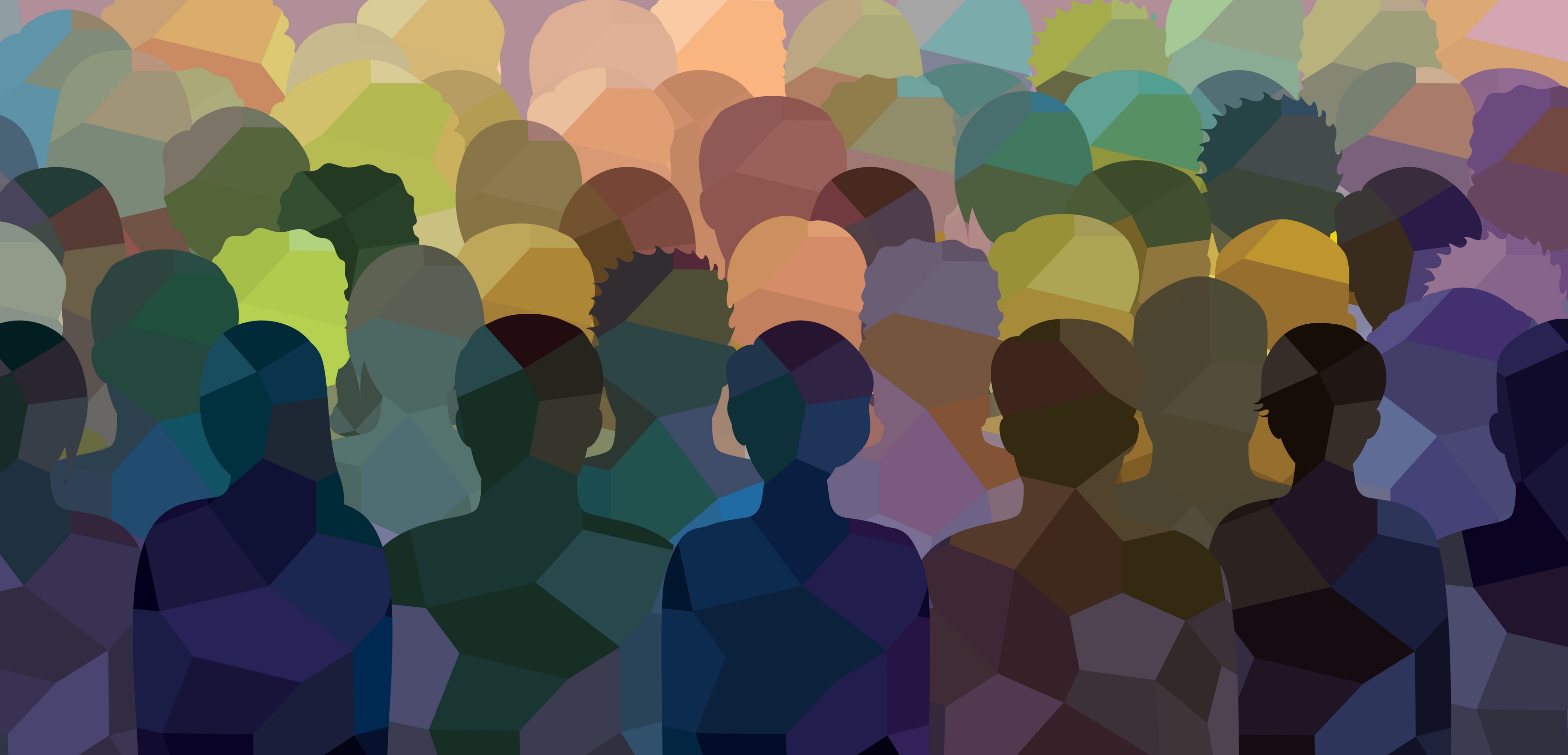 For more information, employees should reach out to HR at
hr@leveluphcs.com
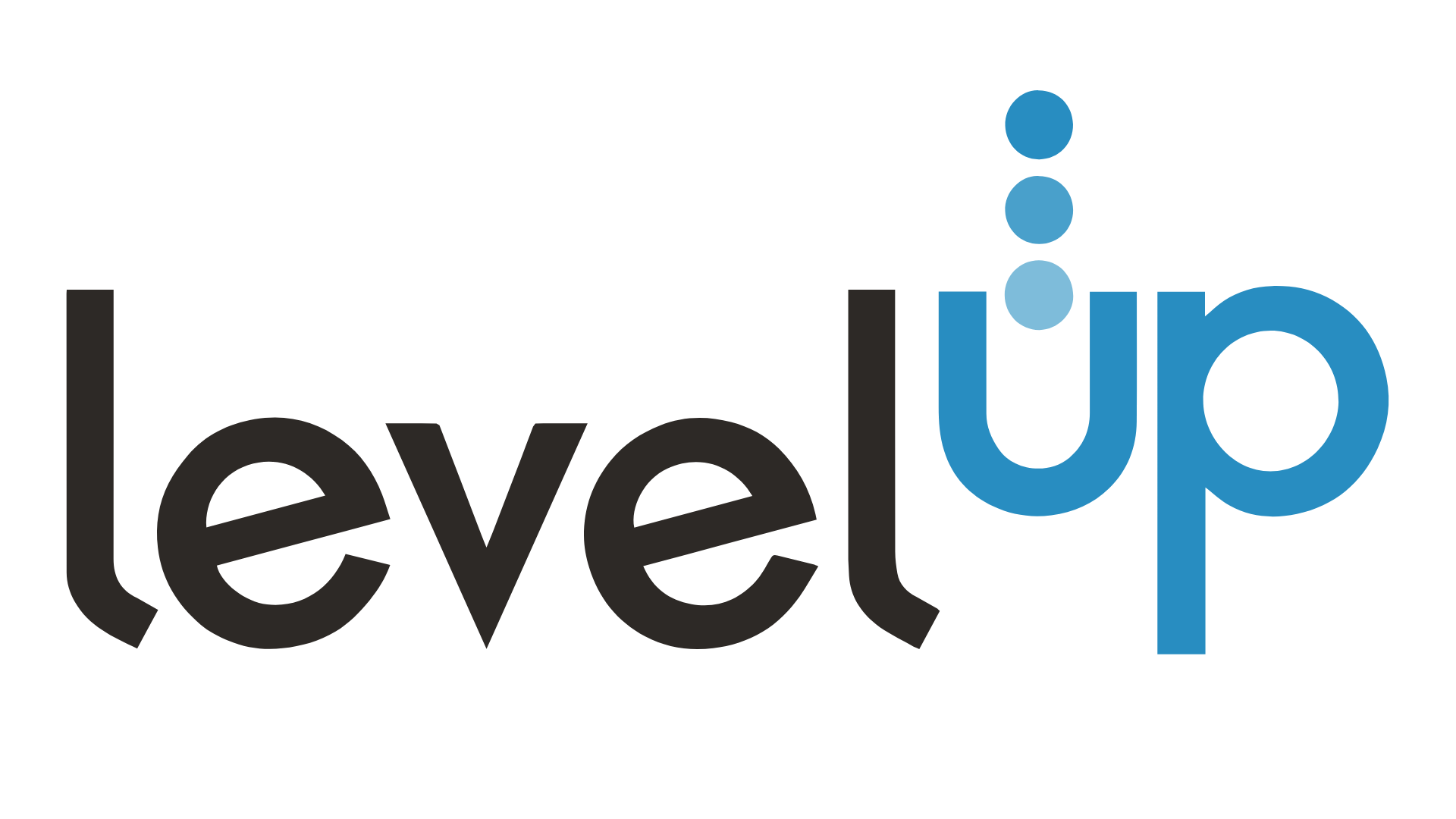